Supporting presentation for lecturers of Architecture/Civil Engineering
Module 02A:
Applications - Architecture
1
Contents
Facades  
Green walls 
Roofs 
Decoration 
Plumbing 
Escalators and lifts 
Airports
Urban furniture   
Restoration 
Arenas
Swimming pools
2
1. Facades
3
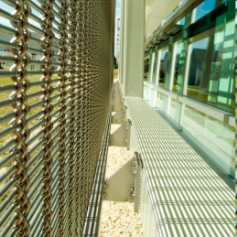 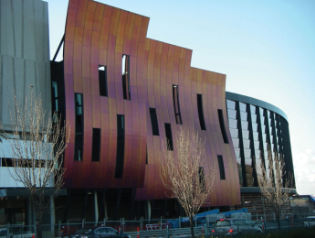 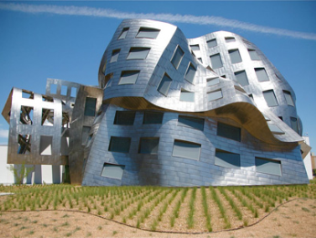 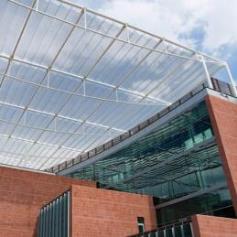 Clockwise, from top left: 
Westfield Doncaster shopping center facade in Victoria, Australia 4
Sunbreaker Stainless mesh ion a school facade near Whashington, DC, USA. Reduces glare,saves energy offers  good visibility6
Stainless mesh canopy over courtyard, Arizona, USA. Maximizes sun blockage while allowing air flow6
Lou Ruvo medical Research Center designed by Frank Gehry, Las Vegas, USA5
4
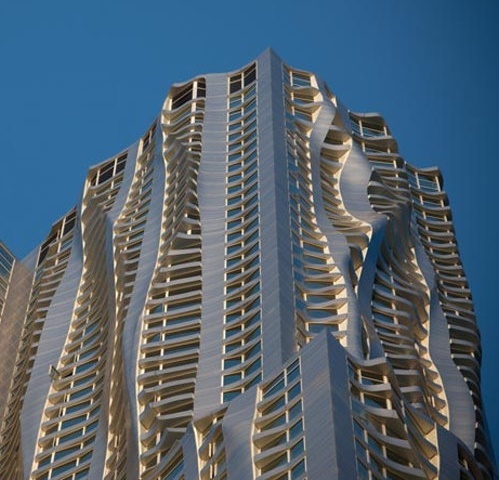 Stainless facade of 285m-high apartment building, New York, USA. Architect: Frank Gehry 7
5
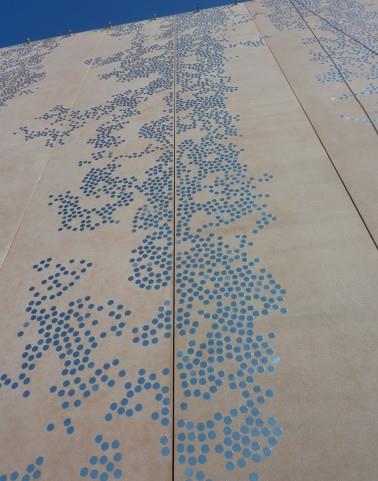 Reflective stainless steel inserts in a concrete wall for an archive building,  Bure-Saudron (51), France8
6
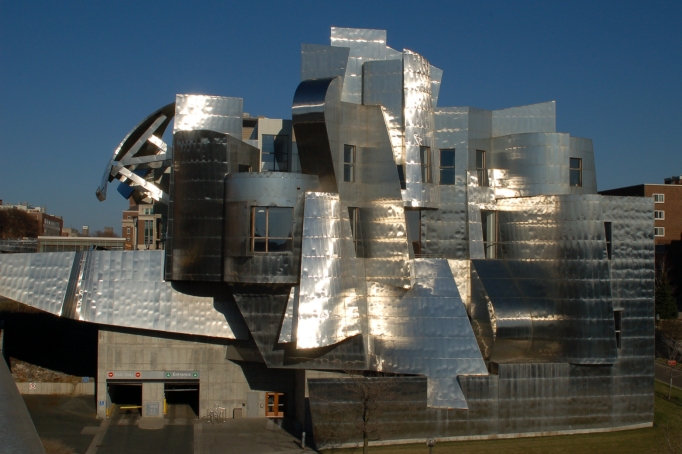 F. R. Weismann Art Museum, Minneapolis, USA (1993)Architect: Frank Gehry9
Gehry: "I always have felt that architecture was about materials. Watching my artist friends work directly with materials – the right product is something that seems right and real and acceptable and not contrived." 
For the Weisman, Gehry chose stainless steel… Its shiny, reflective, but extremely durable surface has given the building its unique identity.
7
[Speaker Notes: http://www.artsconnected.org/artsnetmn/environ/gehry.html]
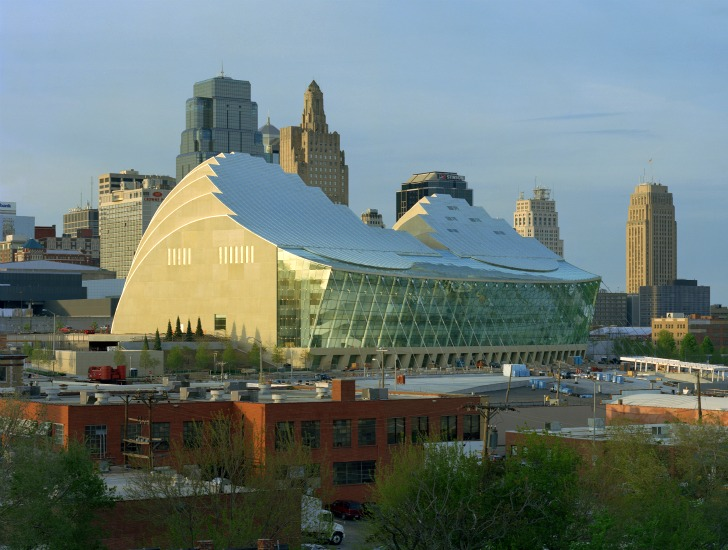 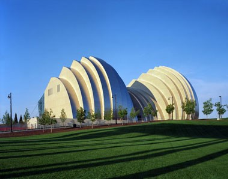 Kauffman Center of Performing Arts, Kansas City, ISA (2011)Architect: Moshe Safdie; Engineering: Arup10
The north elevation of the building, which faces downtown Kansas City, features a series of arched walls sheathed in stainless steel that rise from the ground like a wave. From its crest a curved glass roof sweeps down towards the low-rise Crossroads neighborhood to the south and cascades into a 65-foot high by 330-foot wide glass wall, which provides the Kauffman Center's Brandmeyer Great Hall with panoramic views of Kansas City. This dramatic glass facade and roof are anchored by 27 high-tension steel cables, reminiscent of a stringed instrument.
8
[Speaker Notes: Architect: Moshe Safdie    Structural Engineer:  Arup USA, Inc.
http://www.arcspace.com/features/moshe-safdie-/kauffman-center-for-the-performing-arts/]
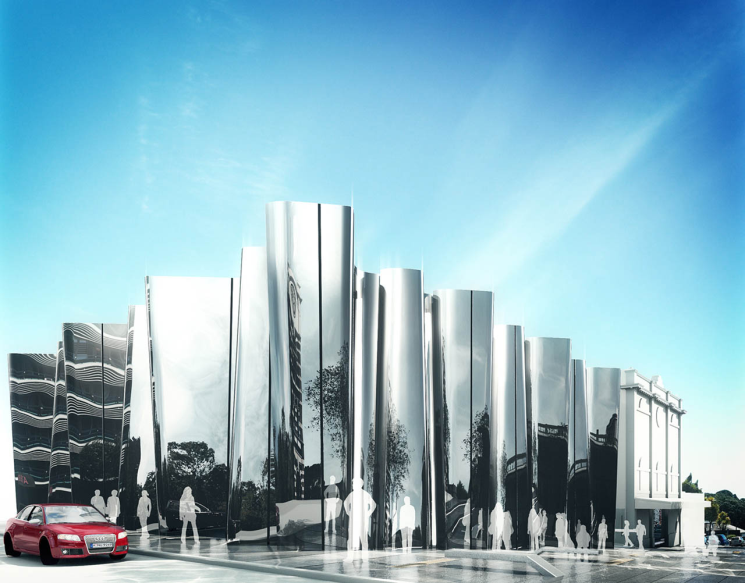 Len Lye Centre, New Plymouth, NZArchitect: A. Patterson11
14 m high facade made of 32 tons of highly polished grade 316 stainless steel
9
[Speaker Notes: http://www.pattersons.com/mobile/project/len-lye-centre

Fabricating the Len Lye Centre's 32-tonne stainless steel facade is a huge challenge for Taranaki company Rivet. 
However, the owner of the New Plymouth business, Steve Scott, says he is loving every minute of it. 
The $2 million project to construct the 14-metre-high facade of the New Plymouth centre, which will showcase the work of film maker and kinetic sculptor Len Lye, was a pleasant change from making sinks, hand rails and tanks, Scott said. 
"The technical challenge is the best part of the job - the guys love a good challenge." In total, he said the project would equate to the equivalent of a year's work for six staff. 
The company had to buy new laser- cutting machinery and create new tooling in-house in order to be able to fabricate the facade, which will be made up of about 510 panels of stainless steel. 
The 3000 square metre Len Lye Centre, attached to the Govett-Brewster Art Gallery, was designed by architect Andrew Patterson and is being built by New Plymouth company Clelands Construction. 
The total cost of the project, which has been 100 per cent externally funded with zero council borrowing or contribution from New Plymouth District ratepayers, is $11.5 million. 
Scott said he spent about six months working with Patterson and Clelands Construction on a facade design they were all happy with and that Scott was confident could be engineered. 
About 32 tonnes of the mirror sheet - grade 316 stainless steel - was ordered from a Japanese mill, which Scott said was the only place that could make that grade of steel to the size required. 
It was then sent to Taiwan to be polished to a level 8, mirror-like finish. Again, Scott said Taiwan was the only place with the facilities to polish metal of that size to the finish required. 
He said he did not know of any other buildings that were constructed of such a material. The tooling developed by Rivet enabled the company to create a curve in the steel panels that was exactly as the architect wanted. 
The panels, each measuring 2.8 metres by 1.5m, would fit into each other like a jigsaw to create the Len Lye Centre's facade, which would run along Devon and Queen streets. 
Scott said though joins would be visible, they would be as minimalistic as possible. 
Rivet, which was established by Scott and his father 22 years ago, became involved with the project at the beginning of 2013 after the tender for construction was awarded to Clelands. Stainless steel was chosen by the architect for the facade because it was, in a sense, a local material. 
Ad Feedback 
"It's sort of like using the local stone and architects always like using local products," Patterson told the Taranaki Daily News in 2011. 
"If you use local material, you engage local industry and expertise." He said Taranaki's stainless steel industry was one of the best in the world, because of the dairy industry. 
Scott said he would not have taken on the project if he wasn't 100 per cent sure it could be done. 
"I was confident we could do it. We often push the boundaries." By September the panels should start being installed, he said, and the job had to be completed by December. The Len Lye Centre is due to open next year. 
Scott said before the panels could be installed, curved concrete walls being made by a Whanganui company using a mould also fabricated by Rivet needed to be erected. 
In Rivet's Strandon workshop, sheet metal worker Ian Smith was busy welding away at the framing that would go behind the panels to hold them in place. 
He had been working on the project since November, he said, adding with a grin that he was looking forward to seeing the end of it. 
Scott also looked forward to seeing the finished product and he was proud to be part of the project. 
"I think it will look pretty cool. And if the job's going to go ahead, we might as well be doing it." 
- Taranaki Daily News]
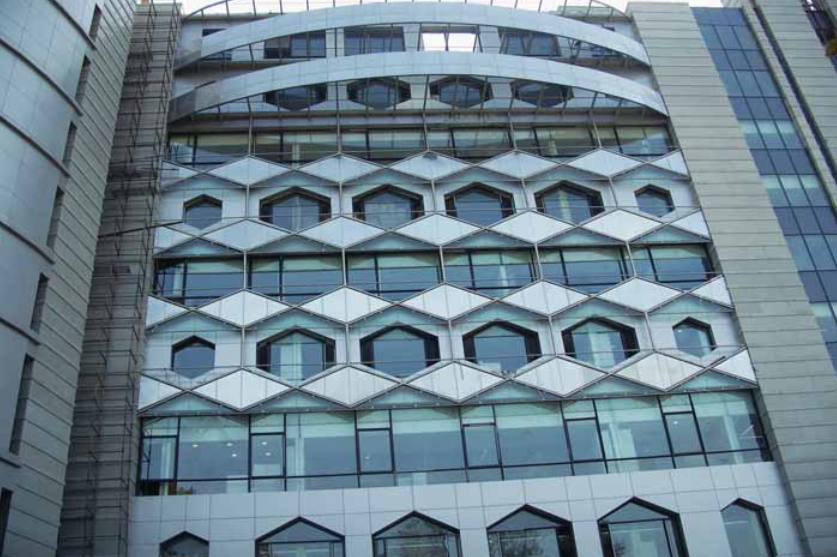 Delhi Metro Rail Corporation Headquarters, IndiaArchitect: Raj Rewal & Associates12
Architect  Raj Rewal & Associates designed stainless steel cladding for the building in New Delhi, involving stainless steel tubular truss with stainless steel panels interspersed with toughened glass panels.
10
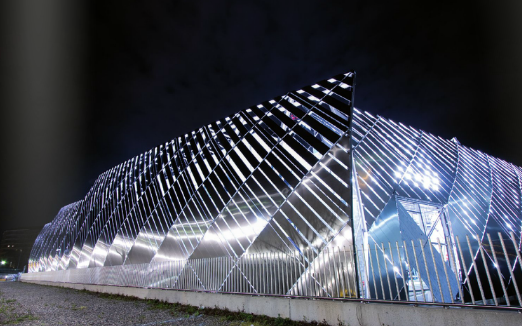 District heating facility, Torino,ItalyArchitect: JP Buffi13
The heating facility has been clothed by curved screens.
The copper-coloured stainless strips are arranged to provide gaps for a glimpse through to the facility.
11
[Speaker Notes: http://issuu.com/hda_paris/docs/hda_2011_references_web_issu]
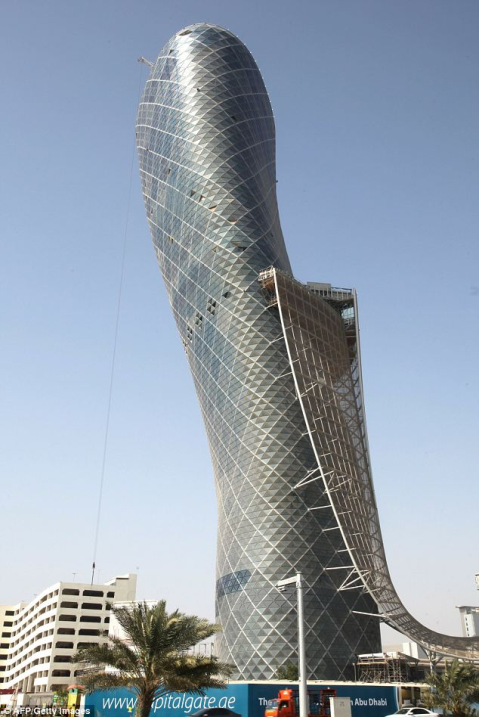 Capital gate Tower (2010), Abu DhabiRMJM, Architects14-16
The distinctive stainless steel ‘splash’ that descends from the 19th floor, is a design element and a shading device that eliminates over 30 percent of the sun’s heat before it reaches the Capital Gate building. The splash also twists around the building towards the south to shield the tower as much as possible from direct sunlight.
The ‘splash’ is made of 580 panels for a total of ~5000 m2 of stainless steel mesh
12
[Speaker Notes: http://www.dailymail.co.uk/travel/article-1284591/Abu-Dhabi-Capital-Gate-skyscraper-leans-times-Tower-Pisa.html
http://www.e-architect.co.uk/dubai/capital-gate-abu-dhabi
http://www.gkd.de/en/gkd/news/news/d/the-worlds-most-inclined-building/]
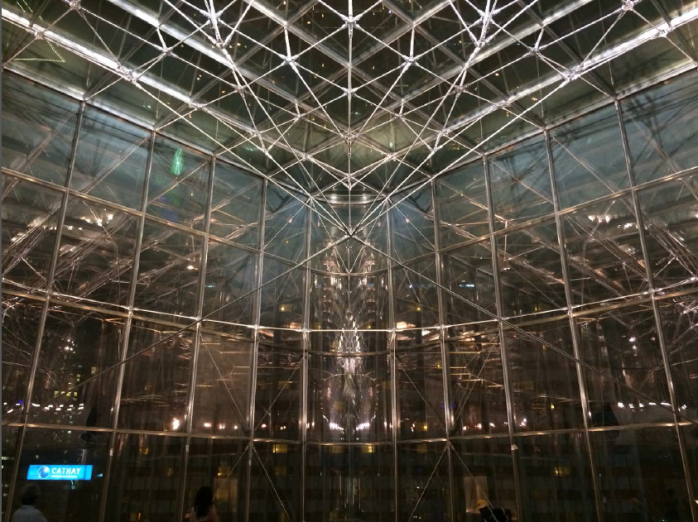 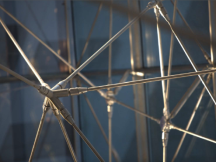 Glass facade17
A web of stainless steel tie-bars linked by nodes holds the glass facade, maximizing  open light area, including corners
13
[Speaker Notes: http://hda-paris.com/]
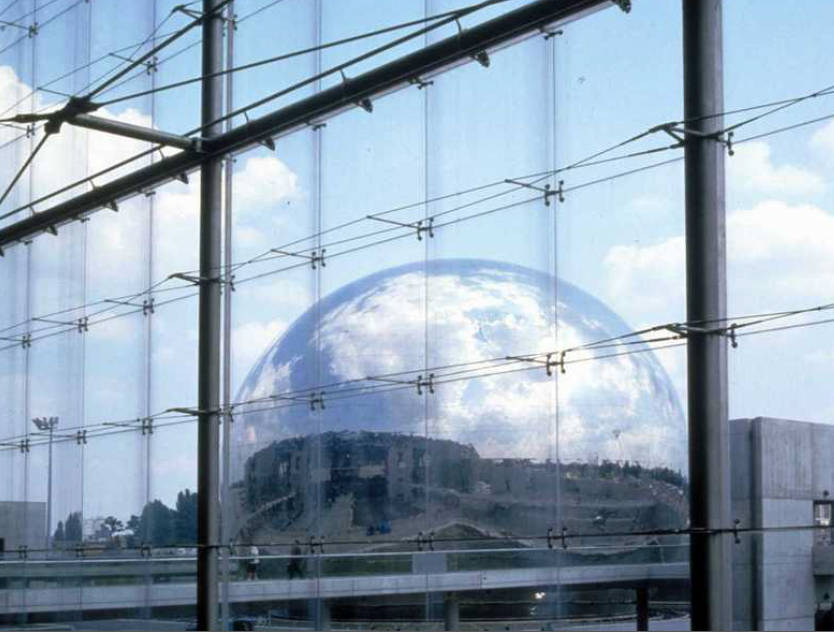 Glass facade, Paris 18
The glass facade is supported by a light, high strength stainless  steel structure
The sphere in the background is the «Geode», a unique stainless steel clad 360° movie theater, part of the «Cité des Sciences et de l’industrie»
14
[Speaker Notes: http://hda-paris.com/ 
http://www.lageode.fr/la-geode/]
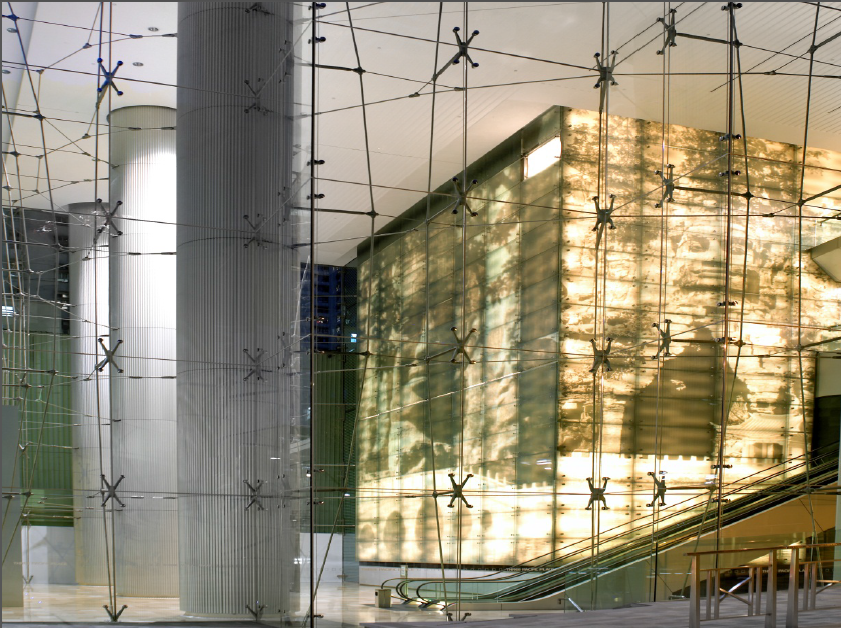 Glass facade, Paris19
15
[Speaker Notes: http://hda-paris.com/]
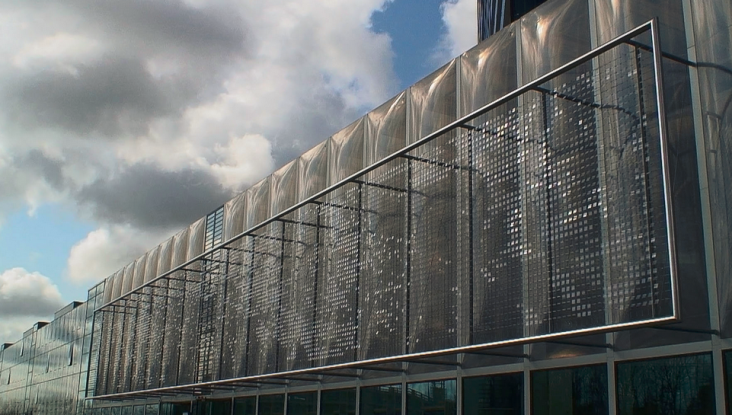 Office building mesh facade, Utrecht, Netherlands20Architects: Cepezed
This  3000 m² stainless steel mesh facade holds transparent plastic disks. 
Wind causes the mesh to vibrate and  the disks to move, resulting in ripples and light effects.
16
[Speaker Notes: http://5osa.tistory.com/archive/200906]
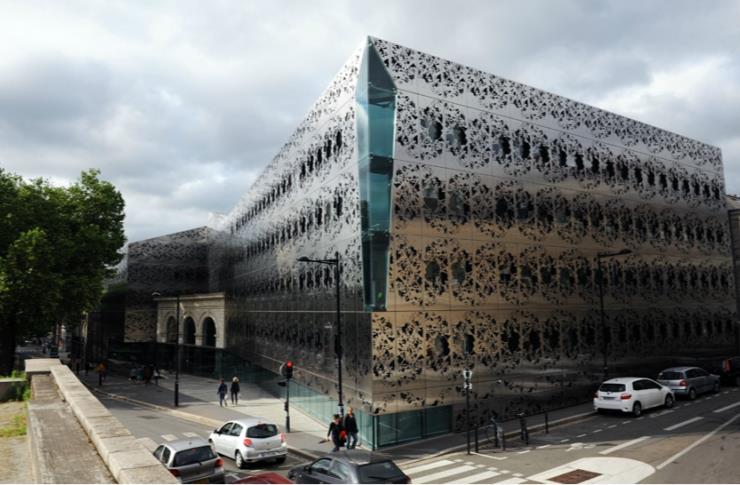 Energy saving building, Nantes, France 21Architects: FORMA 6 & B. Dacher
Intricate laser cut shapes of the stainless steel facade give this building an outstanding look.
17
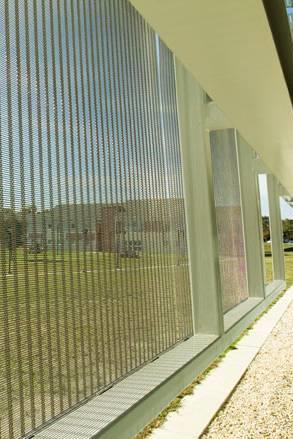 McGowan Academic center, Washington, DC, USASunshade mesh6
McGowan Academic Center is a classroom building  community college.
The building design provided for an atrium area integrated with an exterior ventilated façade, in the center of the building that faced directly east in the morning hours. 
The stainless sunshade reduces the daytime glare and the amount of air conditioning required to cool the space in the summer months. Typical metal sunshade products could not be used for this application as visibility was crucial. They simply didn't offer enough open area.
18
[Speaker Notes: : www.cambridgearchitectural.com]
Rehab of Château de Rentilly, France22-23
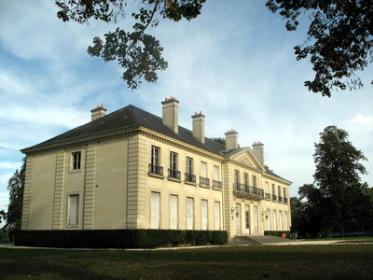 Left: Before
Below: After

A contemporary art building in the park of a château.
The facade has been clad with mirror-finish stainless steel plates
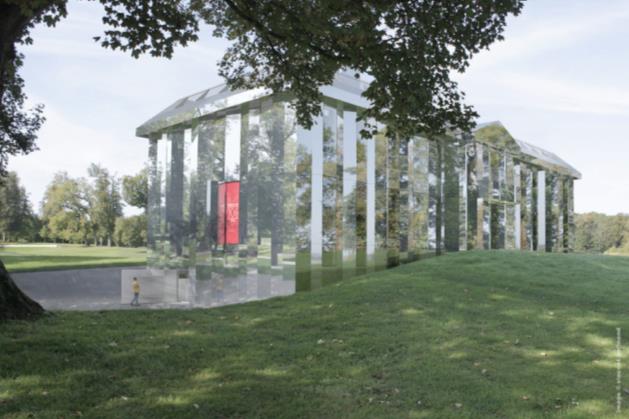 Xavier Veilhan, architect:
«… the building was a shadow of what it was….
 I wanted walls that would reflect the surrounding park… »
19
[Speaker Notes: http://www.marneetgondoire.fr/les-albums-photos/album-photos-490/le-chateau-de-rentilly-renaissance-en-2013-230.html?cHash=d2d475c49fe75ee015495efb35c04460
http://www.marneetgondoire.fr/parc-culturel-de-rentilly/le-chateau-rehabilite-un-nouvel-espace-d-art-contemporain-859.html]
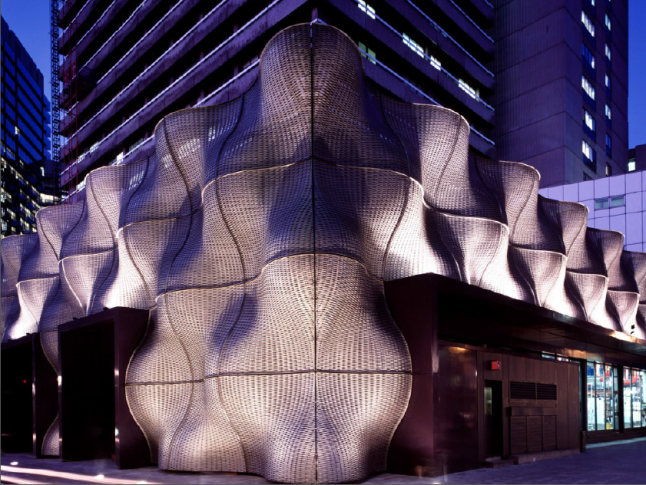 St Guy Hospital , London24Architect: T. Heartherwick
The Boiler Suit, a unique façade designed to encase the boiler house which powers Guy’s Hospital. It is made up of 108 undulating tiles of woven stainless steel braid and is illuminated at night to provide a distinctive welcoming beacon for staff and visitors arriving at hospital in the dark.
20
[Speaker Notes: http://www.dezeen.com/2007/08/20/boiler-suit-by-thomas-heatherwick/]
American Airlines Arena, Miami, USA
Made from 3,400 square feet of a high-grade architectural woven stainless steel mesh fabric with interwoven LED profiles, Miami’s Mediamesh® screen, provides visitors to the Arena with unobstructed viewing from the interior and visually engaging digital media content on the exterior. Standing three-stories tall (42 feet high by 80 feet wide), Miami’s Mediamesh façade is four times the size of an average billboard. The arena host more than 1.3 million guests per year for concerts, family and sporting events.
21
Facades References (1/2):
UPDATED 2019!
https://www.worldstainless.org/Files/issf/non-image-files/PDF/Euro_Inox/Facades_EN.pdf
https://www.worldstainless.org/Files/issf/non-image-files/PDF/Euro_Inox/Innovative_facades_EN.pdf 
http://www.archiexpo.com/architecture-design-manufacturer/stainless-steel-facade-cladding-2964.html                more examples here!
http://www.steelcolor.com.au/westfield-doncaster/ 
http://wikimapia.org/7695594/Cleveland-Clinic-Lou-Ruvo-Center-for-Brain-Health#/photo/3116187 
http://cambridgearchitectural.com/
https://newyorkbygehry.com/ 
http://archinect.com/firms/project/39353/edf-archives-center/9174600
http://greatbuildings.com/buildings/Weisman_Art_Museum.html 
http://www.arcspace.com/features/moshe-safdie-/kauffman-center-for-the-performing-arts/   
http://pattersons.com/civic/len-lye-contemporary-art-museum/ 
http://www.stainlessindia.org/UploadPdf/SI_Mar08.pdf 
http://www.archilovers.com/projects/30432/centrale-termica-teleriscaldamento-iride-energia.html
http://www.skyscrapercenter.com/building/capital-gate-tower/3172
22
Facades References (2/2):
UPDATED 2019!
http://www.dailymail.co.uk/travel/article-1284591/Abu-Dhabi-Capital-Gate-skyscraper-leans-times-Tower-Pisa.html
http://www.e-architect.co.uk/dubai/capital-gate-abu-dhabi
http://hda-paris.com/ 
https://www.parisinfo.com/musee-monument-paris/71198/La-Geode
http://issuu.com/hda_paris/docs/hda_2011_references_web_issu
http://5osa.tistory.com/entry/Cepezed-and-Ned-Kahn-Studios-Vertical-Canal-fa%C3%A7ade-Utrecht-Netherlands 
http://www.reseaux-artistes.fr/dossiers/beatrice-dacher/architecture-sully-2006-2010 
http://www.marneetgondoire.fr/les-albums-photos/album-photos-490/le-chateau-de-rentilly-renaissance-en-2013-230.html?cHash=d2d475c49fe75ee015495efb35c04460
http://www.marneetgondoire.fr/le-parc/les-espaces-1705.html
http://www.dezeen.com/2007/08/20/boiler-suit-by-thomas-heatherwick
http://www.gkdmediamesh.com/blog/the_role_of_metallic_mesh_in_transforming_stadium_architecture.html
23
2. Green Walls
24
About Green Walls
Green Facades are an emerging architectural element, providing an enormous amount of benefits to a building through occupant amenity, thermal control and improving air quality. 

Using stainless steel cables, rods and mesh to train climbing plants up a building facade provides an alternative to the traditional planted green wall.

Retro-fitting a green facade to existing structures is easily achieved.
25
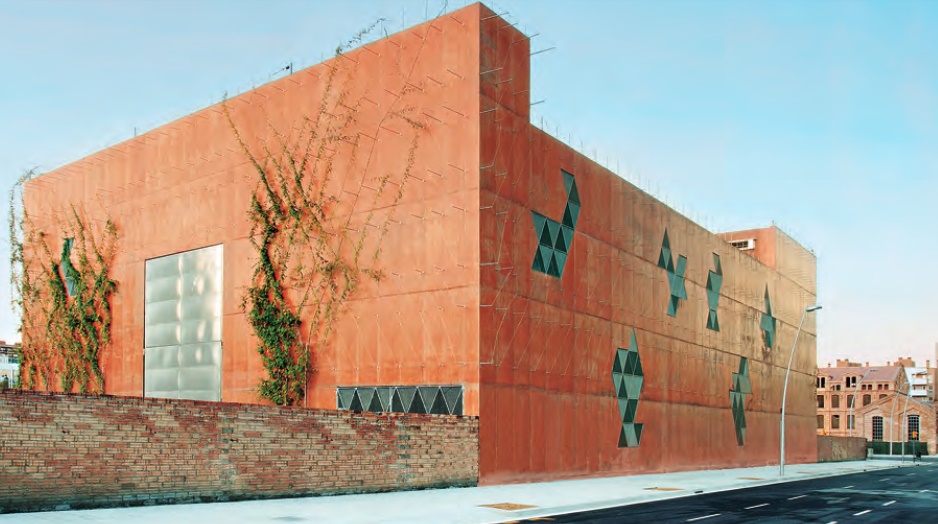 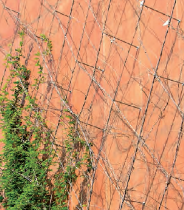 Green facade1
Electric transformer building, Barcelona. Stainless fasteners and cables support the plants.
26
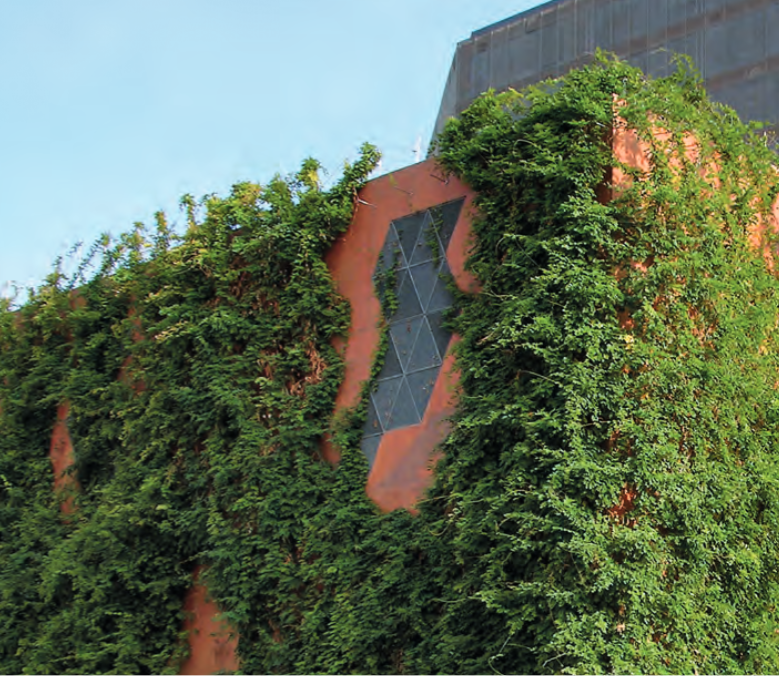 Green facade 2
A few years later. Improved aesthetics.
27
Green walls for apartment buildings2(affordable everywhere!)
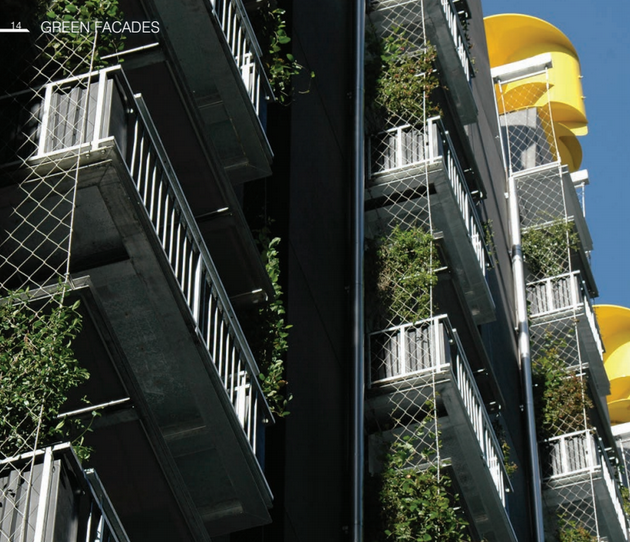 Advantages : 
Improved insulation
Noise damping
Cooler micro-climate
Enhanced biodiversity
Better air quality pollutants filtration)
Aesthetics
Psychological well-being
Positive social and economic fallout
Stainless cables and anchors
28
Green walls for apartment buildings2
The benefits of re-introducing Mother Nature to an increasingly unnatural environment are so apparent that the Australian Government has established the Green Building Council of Australia (GBA) to advocate sustainable property development.
29
[Speaker Notes: Source: www.assda.asn.au]
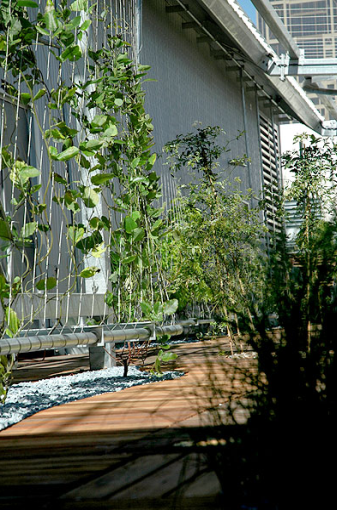 Vertical Landscaping
Melbourne City Council Chambers: The stainless steel trellising systems and components provide essential climbing structure for the plant life, and  transform the hard heat retaining surfaces into vibrant vertical gardens.
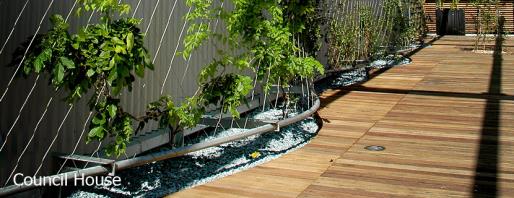 30
[Speaker Notes: Source: www.ronstantensilearch.com]
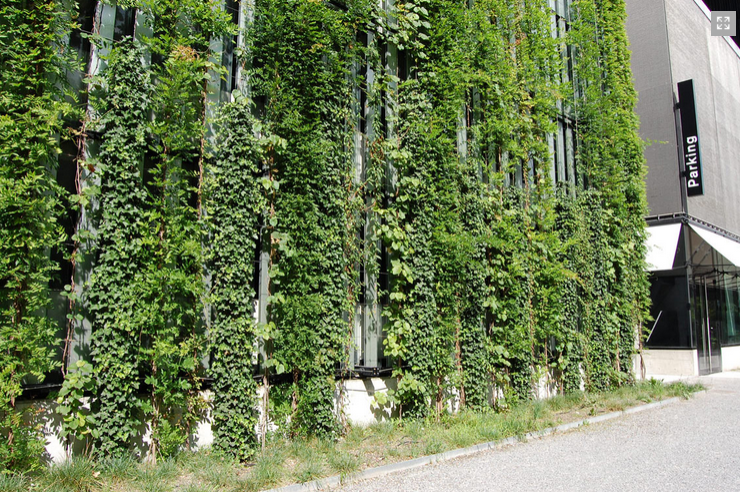 Green wall3
31
[Speaker Notes: http://www.jakob.co.uk/information/image-galleries/greenwall-systems-gallery/large-scale-greenwall-systems.html]
Infrared photography demonstrating temperatures of the building surface, Tampa, AZ.    °F, from ref. 4.
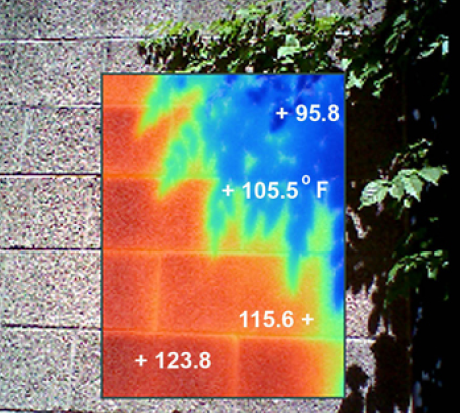 32
Anchors and cables
Stainless steel systems are easy to install
33
[Speaker Notes: https://www.s3i.co.uk/image/s3i/stainless-steel-wire-trellis-system.pdf
http://www.telegraph.co.uk/gardening/gardeningadvice/8352361/Social-climbers-How-to-cover-a-house-in-plants.html]
Green Walls References
https://www.worldstainless.org/Files/issf/non-image-files/PDF/Euro_Inox/VertGardens_EN.pdf 
http://www.ronstantensilearch.com/melbourne-city-council-chambers-northern-green-facade/
http://www.jakob.co.uk/information/image-galleries/greenwall-systems-gallery/large-scale-greenwall-systems.html 
http://drum.lib.umd.edu/bitstream/1903/11291/1/Price_umd_0117N_11876.pdf
http://www.architectureartdesigns.com/30-incredible-green-walls/
34
3. Roofs
35
Usual characteristics of stainless steel roofs1-4
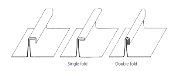 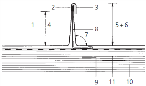 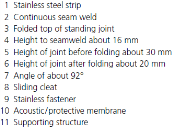 36
A new concern,metal runoff in rainwater5
Mostly in northern Europe ... Stems from demands on water quality, availability and re-use
No significant runoff from stainless steel
37
The Delhi Parliament Library6-7Architect: Raj Rewal Associates
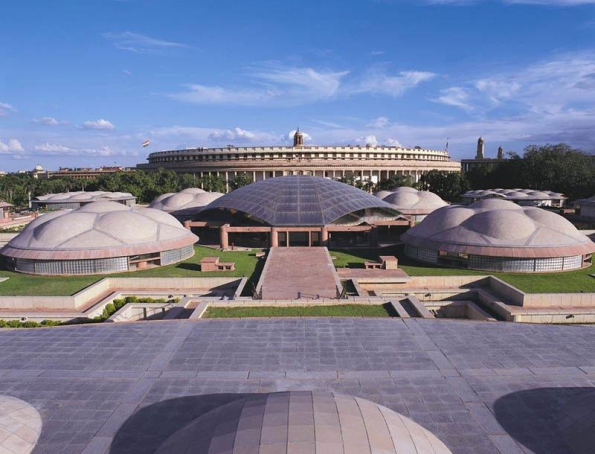 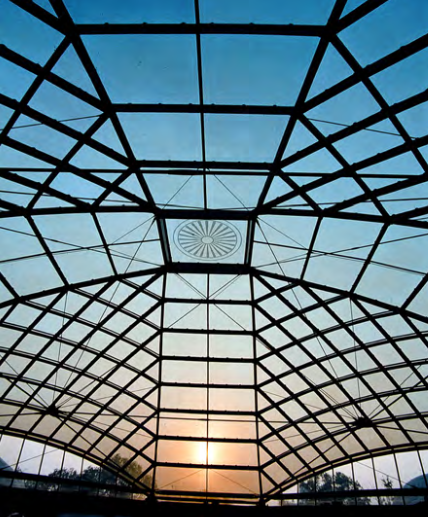 The library, ~ 55,000 m2, had its height restricted to avoid obstructing the Parliament House. The central focal dome comprises a lattice of stainless steel tubular members and cables converging at key tension cast nodes. The second dome containing stainless steel tubes , known as the VIP dome, has a diameter of 16 m and a height of 2.5 m.
38
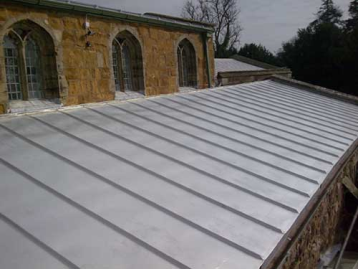 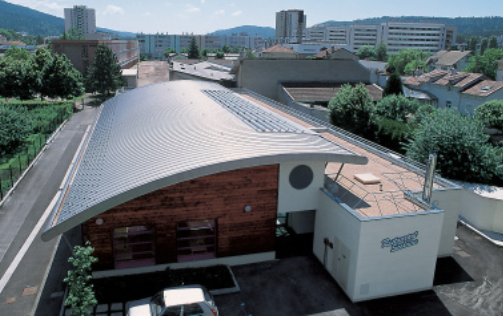 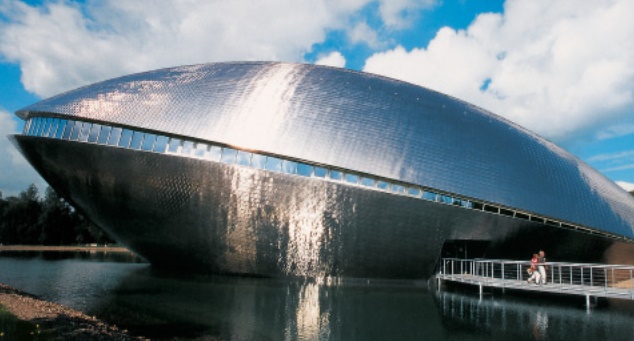 Clockwise, from top left:1
1. Stainless church roof, Leicester, UK
2. School restaurant, Oyonnax, France
3. Universum Science centre, Bremen, Germany
39
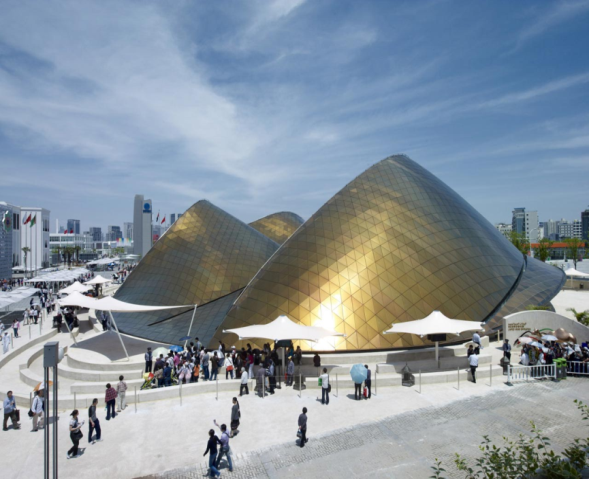 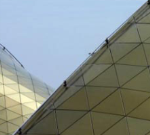 UAE Pavilion at the Shanghaï Expo8Architects: Foster & Partners
The dune-like structure is made of triangulated lattice covered with flat stainless steel panels.  It has been designed to be demounted.
40
[Speaker Notes: http://www.fosterandpartners.com/projects/uae-pavilion-shanghai-expo-2010/]
New Doha airport, Qatar9-10Architects: HOK
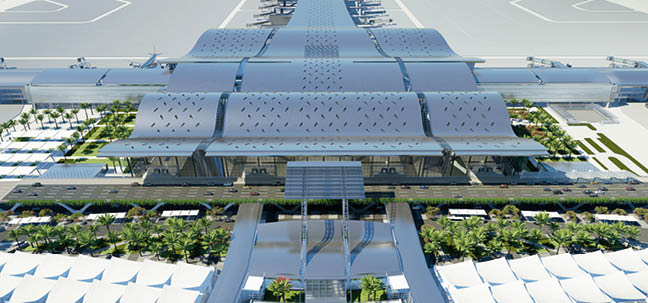 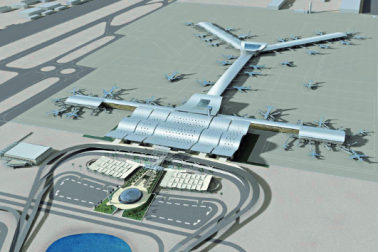 The undulating roof is said to be the largest stainless steel roof in the world (195000m²).
It features a non-directional, low gloss, uniformly textured stainless steel finish.  
A lean duplex grade was selected. 
No maintenance is required.
41
[Speaker Notes: https://www.atimetals.com/markets/Documents/Doha.pdf
http://www.metalresources.net/index.php?option=com_content&view=article&id=152:worlds-largest-stainless-steel-roof-to-feature-invarimatter-finish-from-cmr&catid=1:latest-news-a-press&Itemid=192]
Green Roofs1-4, 11-12
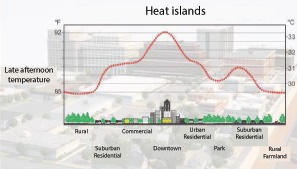 Advantages
Mitigate heat islands
Reduce dust
Promote biodiversity
Provide insulation
Reduce flood risks
Reduce noise
Absorb CO2
Aesthetics
Psychological well-being
Positive social and economic fallout

Limits
Requires a sturdy structure
Needs a proper know-how
May need watering in summer
Some maintenance is required
More expensive
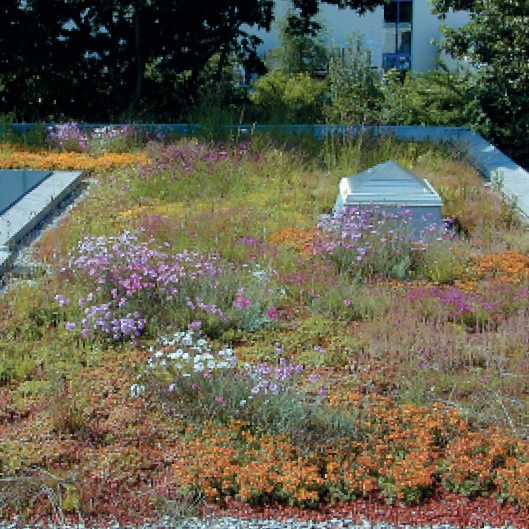 42
High Reflectance RoofAustin Hall Sam Houston State University Huntsville, Tx, USA (1851)Low glare*, high reflectance stainless steel roof 11,13
High Reflectance (Albedo) roofs mitigate heat islands in cities.
Solar Reflectance is now included in LEED (Leadership in Energy and Environmental Design)
SRI of Proprietary finishes > 100
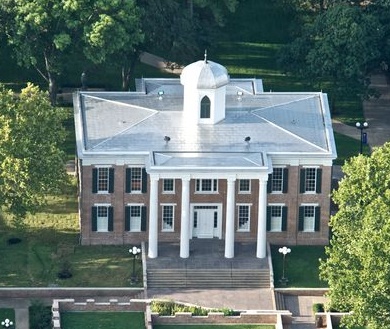 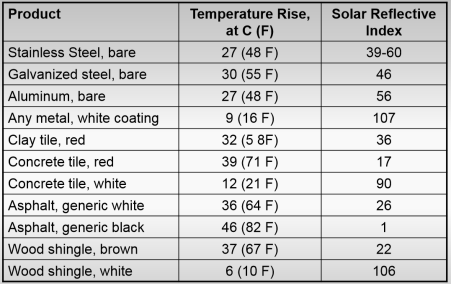 * The surface must provide a diffuse light reflection (i.e. avoid mirror-like reflection). Highly polished surfaces are not suitable.
43
Sunbreakers15University of Arizona Medical Research Building & Thomas Keating Bioresearch Building
Canopy-type shading
Mesh with 43% open area: maximises sun blockage while allowing air to pass between the panels.
44
[Speaker Notes: www.cambridgearchitectural.com/]
Roofs References
https://www.worldstainless.org/Files/issf/non-image-files/PDF/Euro_Inox/Roofing_EN.pdf
http://ssina.com/download_a_file/roofing.pdf 
https://youtu.be/ZQledV2QFRY
http://www.bssa.org.uk/cms/File/The%20Growing%20Market%20for%20Stainless%20Steel%20Roofing.pdf 
O. Wallinder and C. Leygraf ASTM Special Technical Publication N°1421, « Outdoor Atmospheric Corrosion » pp 185-199
https://www.worldstainless.org/Files/issf/non-image-files/PDF/Structural/Parliament_Library_Building_Domes.pdf
http://www.architectureweek.com/2003/1022/design_1-3.html
http://www.fosterandpartners.com/projects/uae-pavilion-shanghai-expo-2010/
http://www.hok.com/design/service/engineering/hamad-international-airport/   
https://www.rigidized.com/exteriorscmt.php
a) http://www.stainlessindia.org/UploadPdf/Dec%202011%20wshop%20Part-I.pdfb) http://www.wbdg.org/resources/cool-metal-roofing 
http://www.constructalia.com/repository/transfer/en/01921518ENLACE_PDF.pdf 
http://www.rigidized.com/saveenergy.php
http://www.stainlessindia.org/UploadPdf/Dec%202011%20wshop%20Part-I.pdf 
www.cambridgearchitectural.com/
45
4. Decoration
46
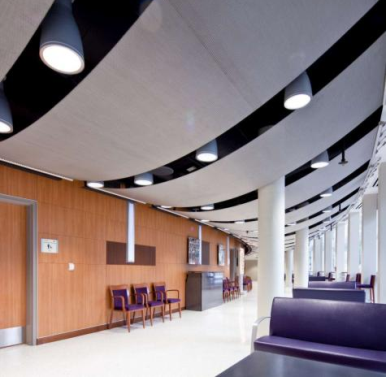 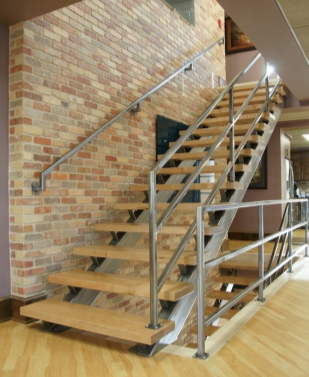 Clockwise, from top left:
Wood and stainless stairs (unspecified location)
Curved wire mesh ceiling (Louisiana State University)
Restaurant  in Finland with transparent room divider
Door handle
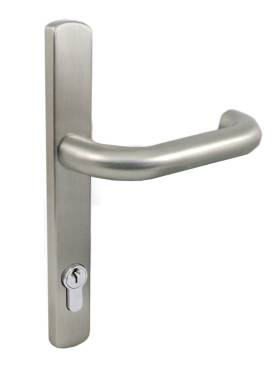 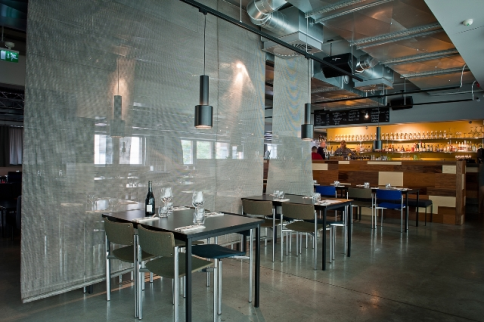 47
Banque de France, Paris, France4Architects: Moati -Rivière
Mirror finish EN 1.4301 (AISI 304)
48
[Speaker Notes: http://www.uginox.com/fr/node/180]
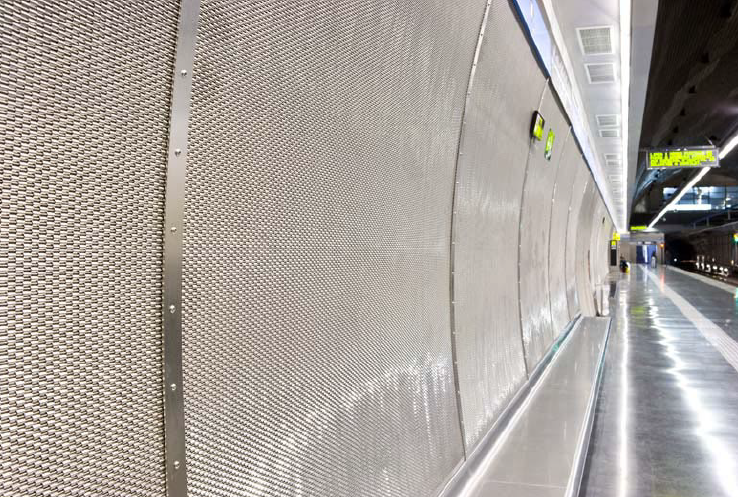 Metro station L5 El Carmel, Barcelona, Spain5
Woven stainless steel mesh wall panels
49
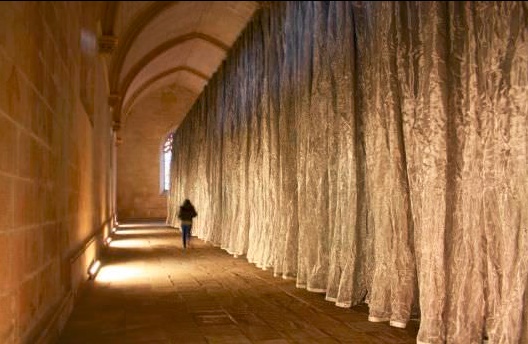 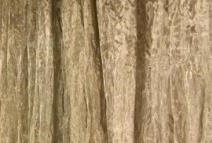 Mosteiro da Batalha, Portugal6
Stainless steel mesh curtain
Open Area 36 %Weight 0.25 kg/m2Rod diameter 0.05 mm.Wire pitch 0.13 x 0.13 mm.
50
[Speaker Notes: http://www.theinoxincolor.com/en-proyectos-malla-id80_mosteiro-da-batalha.html]
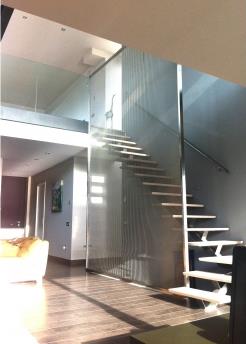 Home curtain/safety banister7
Stainless steel
Open area 44 %Weight 5,2 kg/m2Cable diameter 4 x 0.75 mm.Rod diameter 1.5 mm.Cables pitch 26.4 mm.Wire pitch 3 mm.
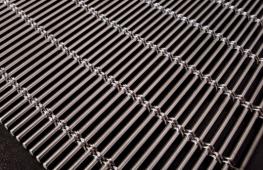 51
[Speaker Notes: http://www.theinoxincolor.com/en-malla-modelos-id15_weber-440-architectural-mesh.html]
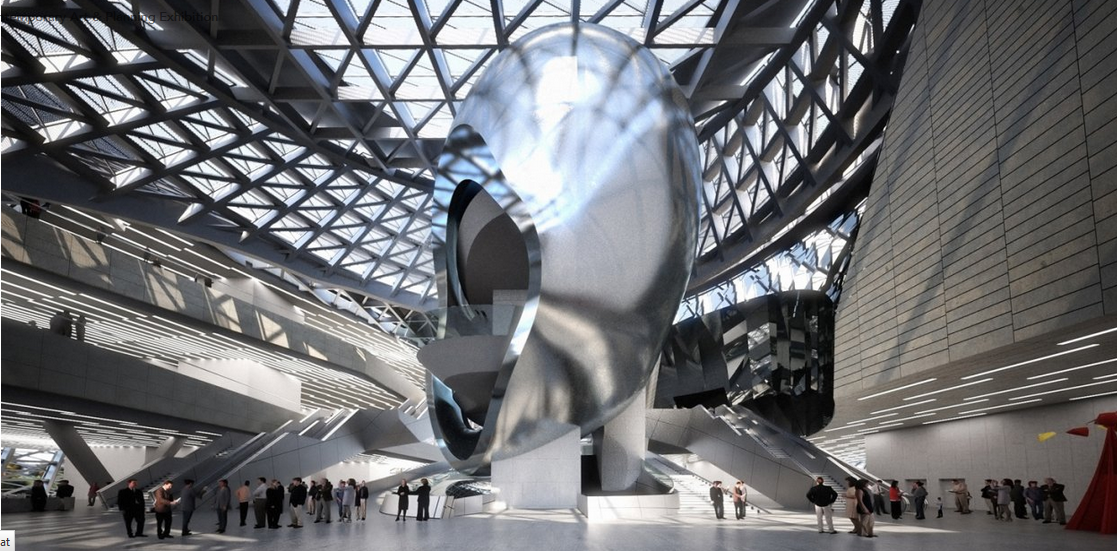 Museum of contemporary art  & planning exhibition, Shenzhen, China  (under construction)Architect: CoopHimmelblau8
52
Decoration References
http://www.seoic.com/cable_railing.htm
http://cambridgearchitectural.com/projects/louisiana-state-university-lsu-student-union-theater
http://www.twentinox.com/projects/item/36/Transparent+stainless+steel+curtain+panels 
http://www.uginox.com/fr/node/180 
http://www.cedinox.es
http://www.archilovers.com/projects/58425/mosteiro-da-batalha.html 
http://www.theinoxincolor.com/portfolio_category/decorative-mesh-projects/ 
http://www.coop-himmelblau.at/architecture/projects/museum-of-contemporary-art-planning-exhibition
53
5. Stainless Steel Plumbing
54
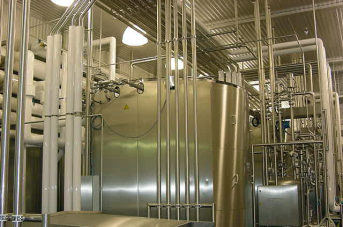 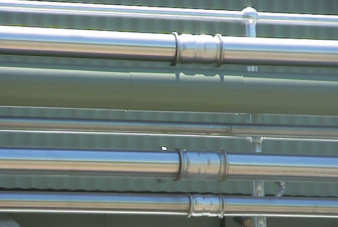 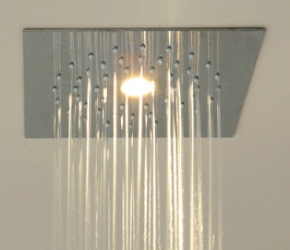 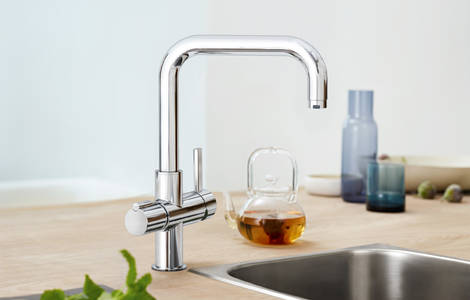 Clockwise, from top left:
Sanitary piping
Press-fitted tubes
Kitchen faucet
Shower head with light
55
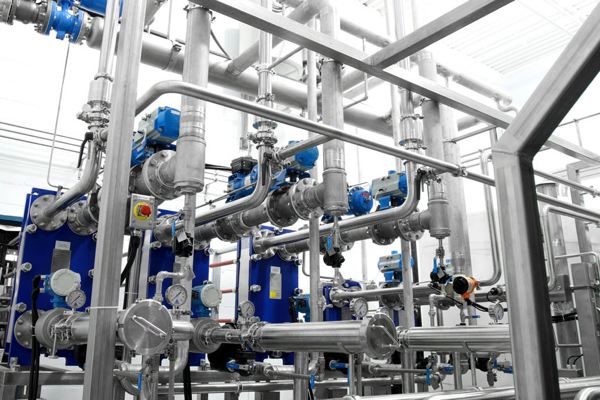 Stainless piping system
56
Stainless Steel Plumbing References
https://www.worldstainless.org/Files/issf/non-image-files/PDF/Euro_Inox/PressFittingSystems_EN.pdf
http://www.nickelinstitute.org/~/media/Files/TechnicalLiterature/StainlessSteelPlumbing-color-EN_11019_.ashx
https://nickelinstitute.org/library/?opt_perpage=20&opt_layout=grid&searchTerm=pipes%20for%20buildings&page=1
http://www.bssa.org.uk/cms/File/BSSA%20PLUMBING%20P.1-4.pdf 
https://www.grohe.de/de_de/badezimmer.html
57
6. Escalators and elevators
58
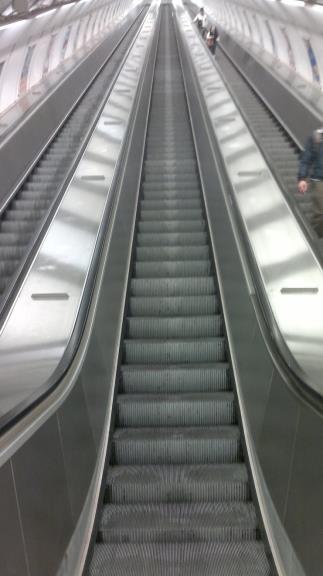 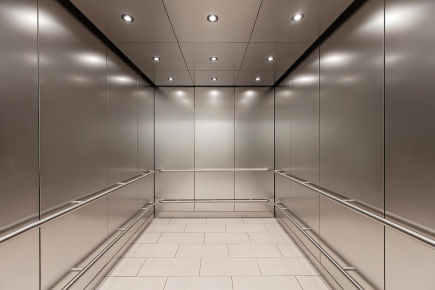 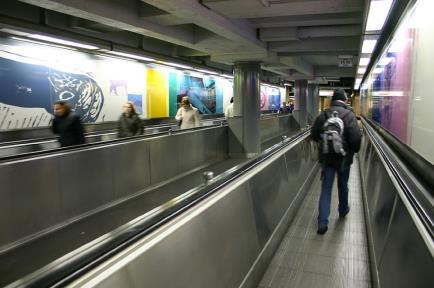 Clockwise, from top left:
Elevator (unspecified location)
Escalator (Prague Metro )
Moving sidewalk (Brussels Metro)
59
Mesh-clad elevator3
60
[Speaker Notes: http://cambridgearchitectural.com/projects/ft-lauderdale-hollywood-international-airport-rental-car-center]
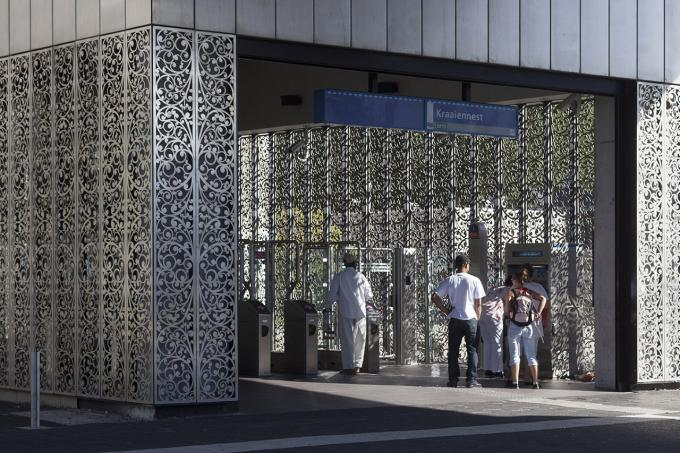 Kraaiennest metro station entrance, Amsterdam, NL4
61
[Speaker Notes: http://www.metalocus.es/content/en/blog/kraaiennest-metro-station-completed-amsterdam-maccreanor-lavington]
References:
https://www.forms-surfaces.com/elevator-ceilings 
http://commons.wikimedia.org/wiki/File:Metro_bruxelles_laufband.jpg
http://cambridgearchitectural.com/projects/ft-lauderdale-hollywood-international-airport-rental-car-center 
http://www.cabworks.com/
62
7. Airports
63
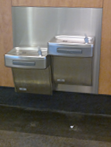 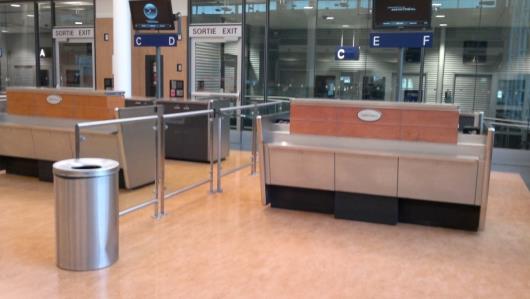 Clockwise, from top left: stainless equipment at Montreal Airport, Canada
Boarding counter, Balustrade and Garbage bin
Drinking fountain
Bar counter and footrest
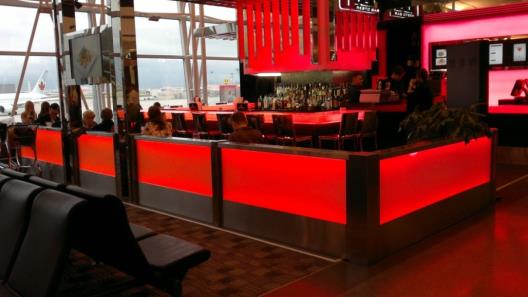 64
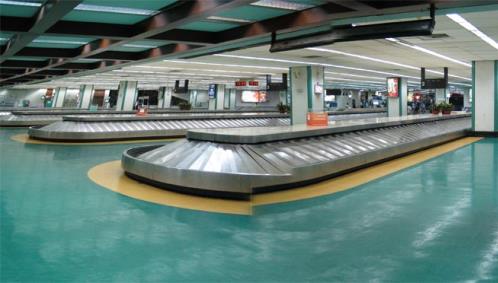 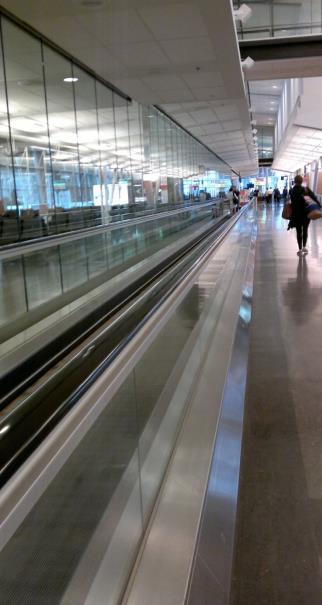 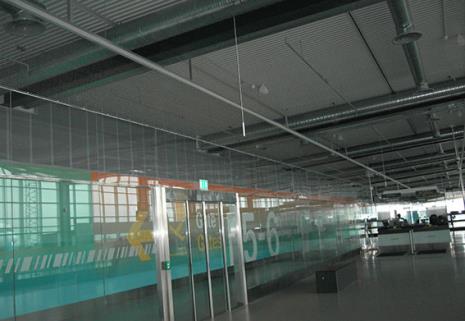 Clockwise, from top left:
Baggage delivery belt, Manila Airport, Philippines
Moving sidewalk, Montreal Airport, Canada
Security net in Copenhagen Airport, Denmark
65
Airports References
Stainless steels are used  everywhere, as the requirements are materials are expected to be used by the public 365 days a year while retaining an excellent aesthetic appearance:
roofs, 
urban furniture, 
counters, 
drinking fountains, 
partitions,
ventilation equipment
handrails
elevators, escalators, moving sidewalks
baggage delivery carousels
pushcarts
fasteners
etc…
66
8. Urban furniture
67
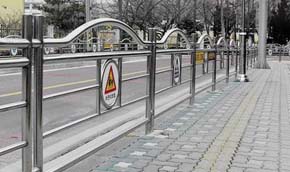 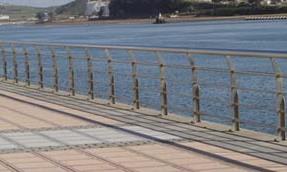 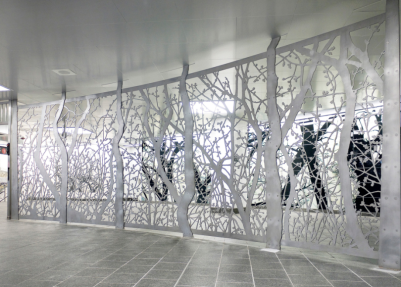 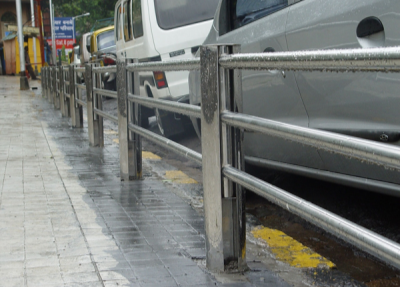 Clockwise, from top left:
Fence near school in Budang, Korea. Grades: STS439 / STS304 Finish: 2B / HL / polishing
Handail in Gijòn, Spain. Grande: 316L   Finish: Polished
Handrail, India
Lower Manhattan's South Ferry Subway Terminal  “See it split, see it change” by by Doug and Mike Starn
68
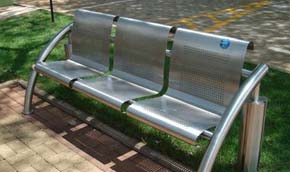 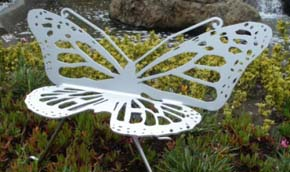 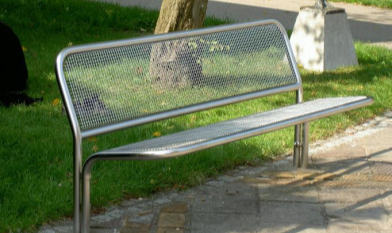 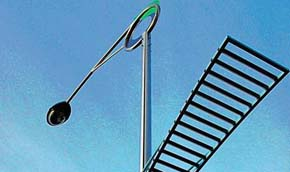 Clockwise, from top left:
Bench in Paulinia (SP),  Brazil.  Grade: 304  STS304   Satin Finish
Butterfly bench in San Luis Potosi, Mexico
Bench with woven mesh, France
Lamp post, Seoul, Korea  Grades: STS439 / STS304 / STS304N1 Finish: 2B / BA / Polishing
69
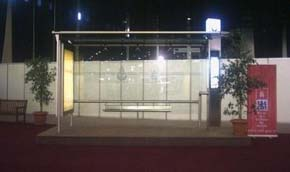 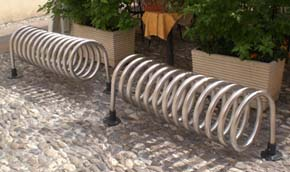 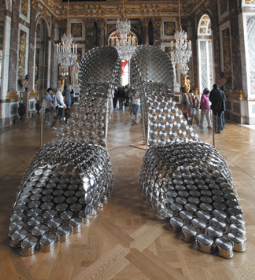 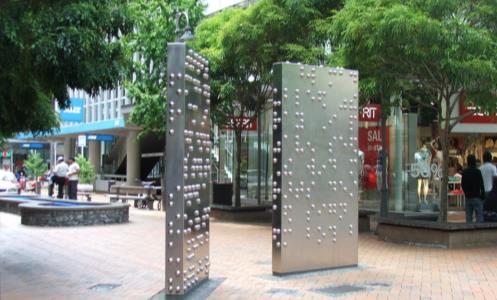 Clockwise, from top left:
Bus Stop, Istanbul, Turkey. Grades: AISI 304 and AISI 316 Finish: 2B / BA / Brushed / Scotch Brite
Bicycle rack, Albenga, Italy.  Grade:  EN 1.4301 (AISI 304)
Sculpture, « Invisible City » , Wellington, New  Zealand
Joana Vasconcelos’s sculpture entitled  « Marylin » and made of stainless pots
70
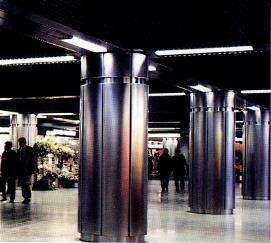 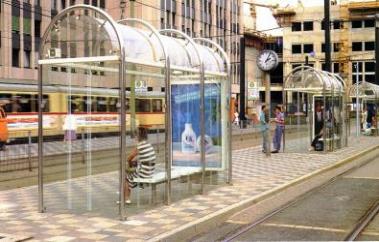 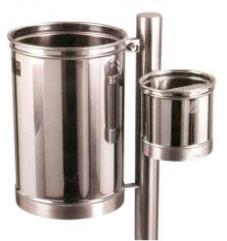 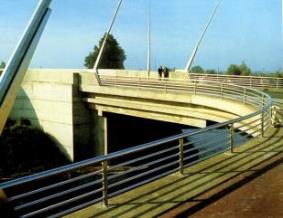 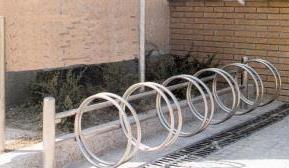 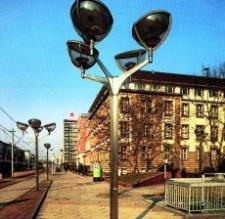 71
Urban Furniture References
https://www.worldstainless.org/applications/architecture-building-and-construction-applications/street-furniture/ 
http://norcor.free.fr/piazza_superbe_inox.jpg
http://listraveltips.com/wellington-street-art-stainless-steel-braille-sculpture/
72
9. Restoration
73
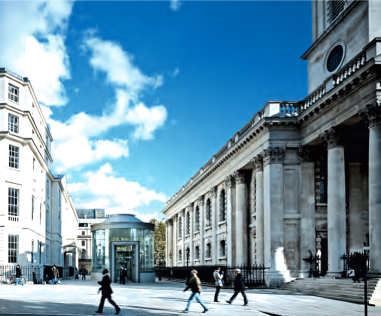 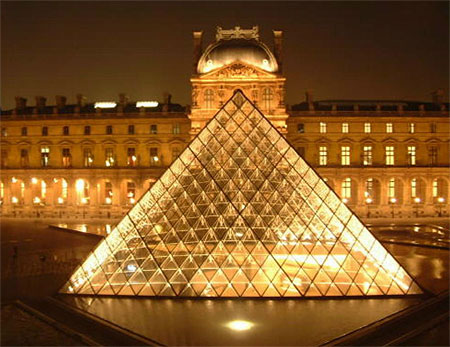 Left: 	Stainless steel entrance pavilion to the the crypt of the St Martin-in-	the-Field Church, London
Right: 	Stainless and Glass Pyramide du Louvre, Paris
74
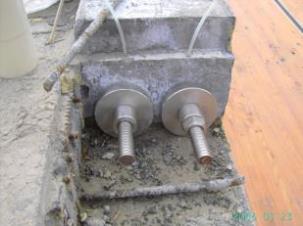 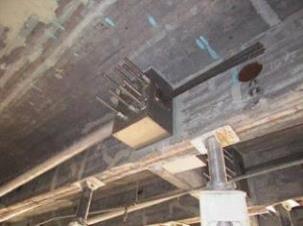 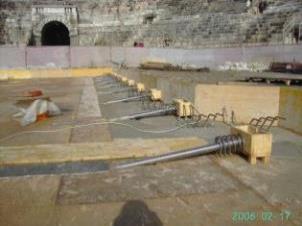 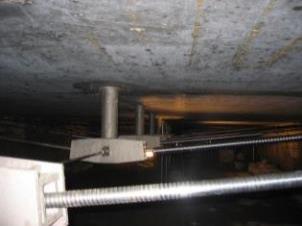 Opera theatre in Verona,  Italy
The great Roman monument, dates back to the first half of the 1st Century AD and has been known as the most important open air opera theatre.  Recent restoration work involved the construction of new covering for the central pit, where the orchestra sits, the underground room and the underground sewage tunnels. The new covering slab is supported  by a system of roof struts and post tension tie rods. The post tension system used, comprising stainless steel bars,  guarantees structural safety, quality and durability.
75
[Speaker Notes: Pictures: courtesy of Centro Inox, Italy]
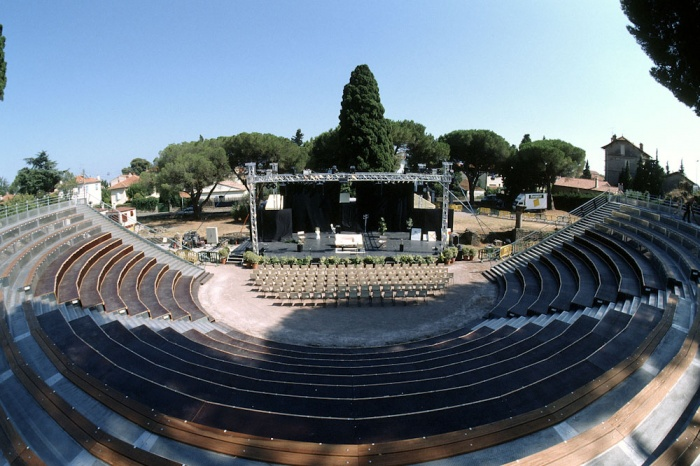 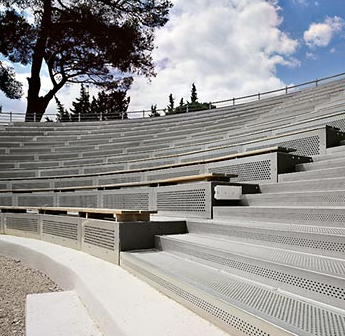 Roman Theater, Frejus, France
Restoration of the open air  roman theater with teck and perforated 3 mm thick EN 1.4571 stainless  steel sheet
76
Restoration References
https://www.worldstainless.org/Files/issf/non-image-files/PDF/Euro_Inox/New_meets_Old_EN.pdf
77
10. Arenas
78
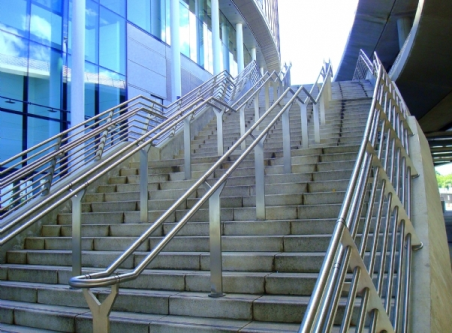 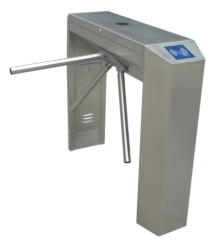 Clockwise, from top left:  1-3
1. Handrail in VIP entrance staircase, Wembley, UK;  2. Turnstile;  3. Lockers;  4. Stainless canopy and handrail on Bourke St pedestrian bridge to Melbourne’s Colonial stadium, Australia
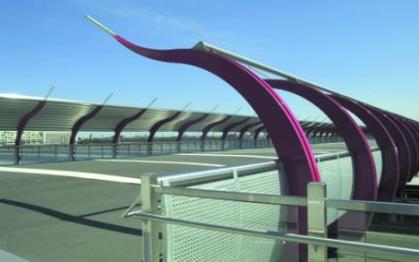 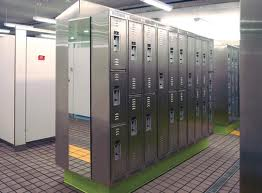 79
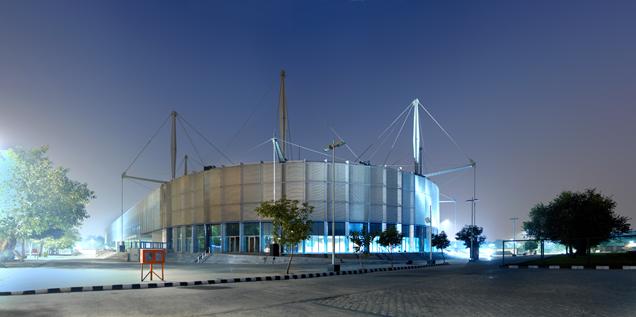 Yamuna Stadium, Delhi, India 4Architects: Peddle Thorb
On the occasion of the Commonwealth Games 2010, a multifunctional stadium was created in New Delhi. With its shining façade made of stainless steel mesh, the stadium symbolises sport as a means for modern and sustainable human interaction. The stainless steel cladding with an open area of 53 percent shields spectators from the fierce subtropical climate and provides effective sun protection.
80
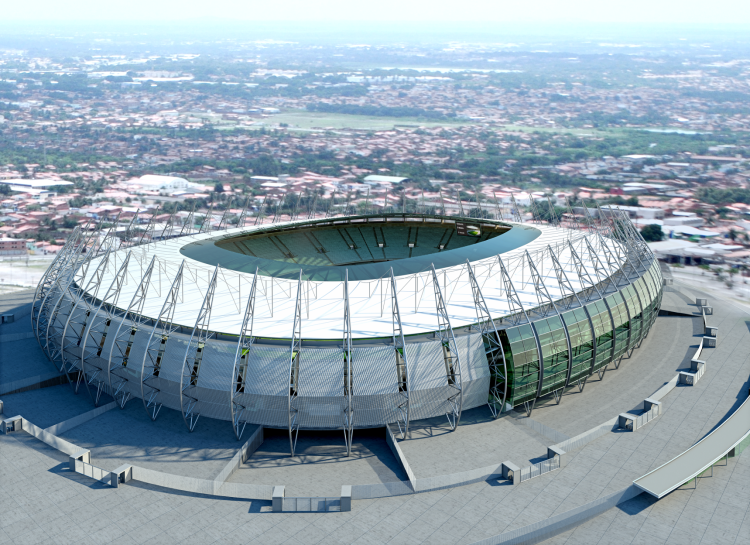 Castelão Stadium, Fortaleza, Brazil5,6Architect: Vigliecca & Associados
The façade was entirely made of stainless steel expanded sheets. In addition to the external frame, stainless steel was used on railings, handrails at VIP areas, lavatories and locks of the stadium. “We have made an option for the durability stainless steel provides, which is essential to areas like the façade that required a corrosion-resistant material, and for its noble appearance, required in the hospitality sector”, says architect Ronald Fiedler, responsible for the Project.
81
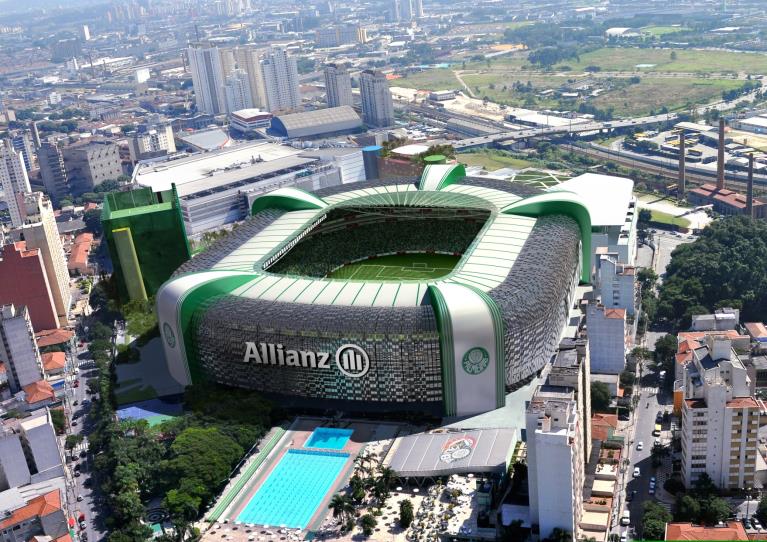 Allianz Park Palmeiras Stadium, Sao Paulo, Brazil7Architect: Edo Rocha Arquitetura
This is one of the most beautiful arenas in the world. Stainless Steel is intensively used in its façade. Stainless Steel is intensively used in its façade. The sheets of stainless steel have holes in them to facilitate the circulation of air.
82
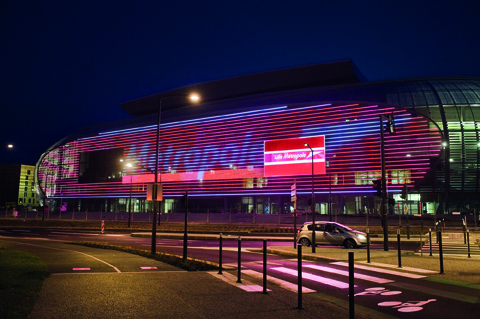 Media Facade, Lille stadium, France8Architects: Valode  Pistre and Ferret
Stainless steel mesh media facade.
The mesh supports a high power, versatile LED system which permits individually programmable lighting effects, ranging from simple graphics to video content.
83
[Speaker Notes: http://www.editorialespazio.com/en/proyectos/detalle/94]
Arenas References
http://www.cmf.co.uk/products/products.asp?id=92&product_id=4 
http://www.assda.asn.au/blog/223-stainless-welcome-for-sports-fans 
http://www.controlledaccess.com/ 
https://gkd-india.com/metalfabrics/yamuna-sports-stadium               
http://www.vigliecca.com.br/en/projects/castelao-arena#gallery;%20
http://www.copa2014.gov.br/en/noticia/see-details-castelaos-architecture-project 
http://edorocha.com.br/portfolio/allianz-parque/ 
https://www.osram.com/ls/projects/grand-stade-lille/index.jsp
84
11. Swimming Pools
85
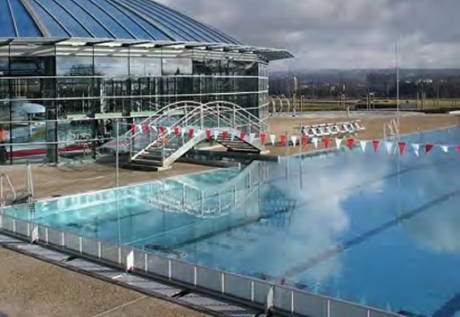 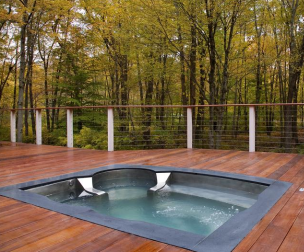 Clockwise, from top left:
Olympic-size, stainless steel-lined swimming pool, Vichy, France
Custom stainless roof spa
Stainless steel  handrail
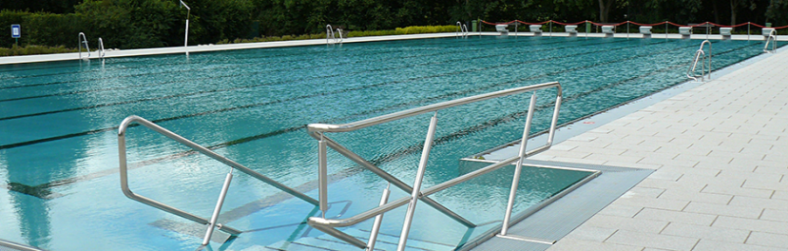 86
Stainless Waterslide
Made from a single streamlined curve shape, the foot of the curve constitutes the steps that take the user to the top of the slide. The slide itself then loosens and turns in on itself.. To create a contrast, the designers used a mirror-polished finish on the interior while the exterior is brushed
"Polished stainless steel doesn't get too hot to touch, even in sunny climates," the UK-based designers explained. "In fact, it actually reflects sunlight and thermal energy as it doesn't oxidise like other metals."
87
Swimming Pools References
http://www.imoa.info/molybdenum-uses/molybdenum-grade-stainless-steels/architecture/french-pool-liner-article.php 
http://www.constructalia.com/repository/transfer/fr/02163065ENLACE_PDF.pdf
http://www.awt-eisleben.de/en/swimming-pools-136.html
88
Thank you
Test your knowledge of stainless steel here:
https://www.surveymonkey.com/r/3BVK2X6
89